July 2016
IEEE 802.18 RR-TAGTeleconference Plan and Agenda
Date: 2016-07-07
Authors:
Slide 1
Rich Kennedy, HP Enterprise
July 2016
Agenda
Assign a recording secretary
Review and approve the agenda
Discussion items
Report from Ofcom
Ofcom 5 GHz consultation	[July 22nd]
AOB and Adjourn
Slide 2
Rich Kennedy, HP Enterprise
Agenda
July 2016
Administrative Items
Required notices
Affiliation FAQ - http://standards.ieee.org/faqs/affiliationFAQ.html
Anti-Trust FAQ - http://standards.ieee.org/resources/antitrust-guidelines.pdf
Ethics - http://www.ieee.org/portal/cms_docs/about/CoE_poster.pdf
IEEE 802 Policies and Procedures - http://www.ieee802.org/devdocs.shtml 
Officers
Chair is Rich Kennedy (HP Enterprise)
Vice-chair is Jay Holcomb (Itron)
Slide 3
Rich Kennedy, HP Enterprise
July 2016
Other Guidelines for IEEE WG Meetings
All IEEE-SA standards meetings shall be conducted in compliance with all applicable laws, including antitrust and competition laws.
Don’t discuss the interpretation, validity, or essentiality of patents/patent claims. 
Don’t discuss specific license rates, terms, or conditions.
Relative costs, including licensing costs of essential patent claims, of different technical approaches may be discussed in standards development meetings. 
Technical considerations remain primary focus
Don’t discuss or engage in the fixing of product prices, allocation of customers, or division of sales markets.
Don’t discuss the status or substance of ongoing or threatened litigation.
Don’t be silent if inappropriate topics are discussed… do formally object.
--------------------------------------------------------------- 
If you have questions, contact the IEEE-SA Standards Board Patent Committee Administrator at patcom@ieee.org or visit http://standards.ieee.org/about/sasb/patcom/index.html 
See IEEE-SA Standards Board Operations Manual, clause 5.3.10 and “Promoting Competition and Innovation: What You Need to Know about the IEEE Standards Association's Antitrust and Competition Policy” for more details.
This slide set is available at https://development.standards.ieee.org/myproject/Public/mytools/mob/slideset.ppt
Slide 4
Rich Kennedy, HP Enterprise
July 2016
Discussion Items
Report from Ofcom
Ofcom 5 GHz consultation
Slide 5
Rich Kennedy, HP Enterprise
Report from Ofcom
Wednesday, June 29th, Scott Blue and I sat down with Ofcom
Andy Gowans – Snr International and Technical Regulation Specialist, Spectrum Technology, Spectrum Group also CEPT FM55 chairman and CPG WRC-19 AI 1.16 Co-ordinator
Martin Fenton – Policy Project Director, Spectrum Technology, Spectrum Group also ITU-R SG5 chairman
Steve Green – Snr International and Technical Regulation Specialist, Spectrum Technology, Spectrum Group also CEPT ECC PT1 chairman 
Federico Boccardi - Principal, Spectrum Technology, Spectrum Group
Patrick Tarpey -  Snr Advisor- IP Networks & Digital Media, Technology team, SITE (Strategy, International, Technology and Economists)
Ahmed Aldabbagh - Snr Advisor- IP Networks & Digital Media, Technology team, SITE (Strategy, International, Technology and Economists)  
Michael Paynter – Senior Spectrum Technology Analyst, Spectrum Technology, Spectrum Group
Report from Ofcom [2]
Summary of the consultation
5.8 GHz band will be done quickly; could be completed by 12/17
5.1 GHz delayed by Globalstar insistence that it go through the EU process
Discussed the issues with the other bands
WFA, IEEE 802 and individual companies to bring responses, including spectrum needs projections
Review of the Wi-Fi LTEu issues and the WFA coex test process status
FCC delaying LTE-U approvals pending WFA testing and trials, but test issues delaying WFA results
Discussed “unprotected incumbent” status of Wi-Fi, not two technologies vying for new spectrum; discussed the potential harm to existing Wi-Fi ecosystem
July 2016
Report from Ofcom [3]
Review of the ETSI BRAN status wrt EN 301 893
ED level and use of preamble detect, and effect of -72 dBm level
Showed HPE data indicating OBSS detected below ED 
Talked about technology neutrality pros and cons
Possible use of the 66-76 GHz band
Informed Ofcom that FCC had decided to open 64-71 GHz for unlicensed use
Ofcom only focusing on bands between 20 and 40 GHz; took note of FCC action
Slide 8
Rich Kennedy, HP Enterprise
July 2016
Ofcom 5 GHz Consultation
This is the most important proceeding this year (at least)
https://mentor.ieee.org/802.18/dcn/16/18-16-0032-00-0000-ofcom-5-ghz-consultation.pdf 
Opening more of the 5 GHz band
Short term 5725-5850 MHz
Medium term 5150-5350 changes
Long term 5350-5470 MHz, 5850-5925 MHz
Ofcom has expressed specific needs
Data, data, data
Simple statement of the threat to the IEEE 802.11 (Wi-Fi) ecosystem
Deadline for comments: July 22, 2016
Slide 9
Rich Kennedy, HP Enterprise
July 2016
Preparing Ofcom Consultation Answers
Collection point
https://mentor.ieee.org/802.18/dcn/16/18-16-0036-03-0000-ofcom-5-gfhz-consultation-questions.ppt  
Time for review is done
We must approve responses today
Slide 10
Rich Kennedy, HP Enterprise
July 2016
EN 300 328 Update
EN 300 328 has emerged from the ENAP
Approval rate of 64.55% - failing
Many comments
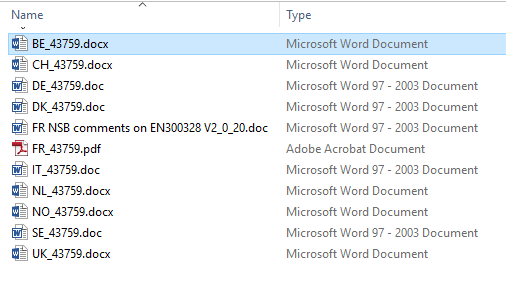 Slide 11
Rich Kennedy, HP Enterprise
July 2016
Upcoming ETSI BRAN Meeting
June 20-24, 2016
Discussions between the warring factions since BRAN#87 may result in agreement on adaptivity method
Slide 12
Rich Kennedy, HP Enterprise
July 2016
Any Other Business
Next meeting: June 30th at 3:00pm ET.
Wi-Fi Alliance meeting next week
Vijay
Slide 13
Rich Kennedy, HP Enterprise